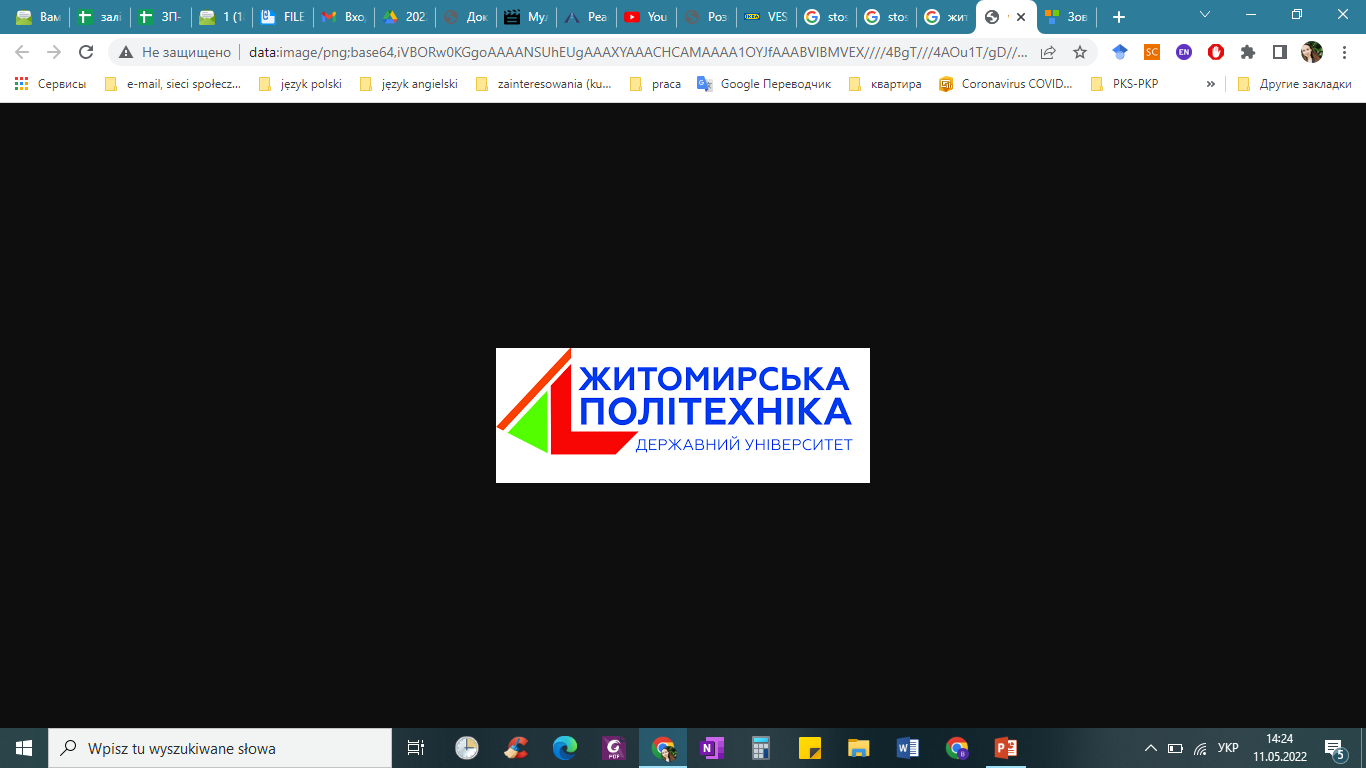 Захист від підробок і фальсифікації товарів
Поняття підробок та фальсифікації товарів.
Види та засоби фальсифікації товарів. Класифікація методів визначення фальсифікації товарів.
Правові аспекти фальсифікації товарів та заходи щодо її попередження. 
Світова практика щодо контролю та поліпшення якості харчової продукції 
Національна система споживчої політики України,  Законодавство ЄС у сфері якості продукції та ступінь врахування його вимог в законодавчій та нормативно-правовій базі України.
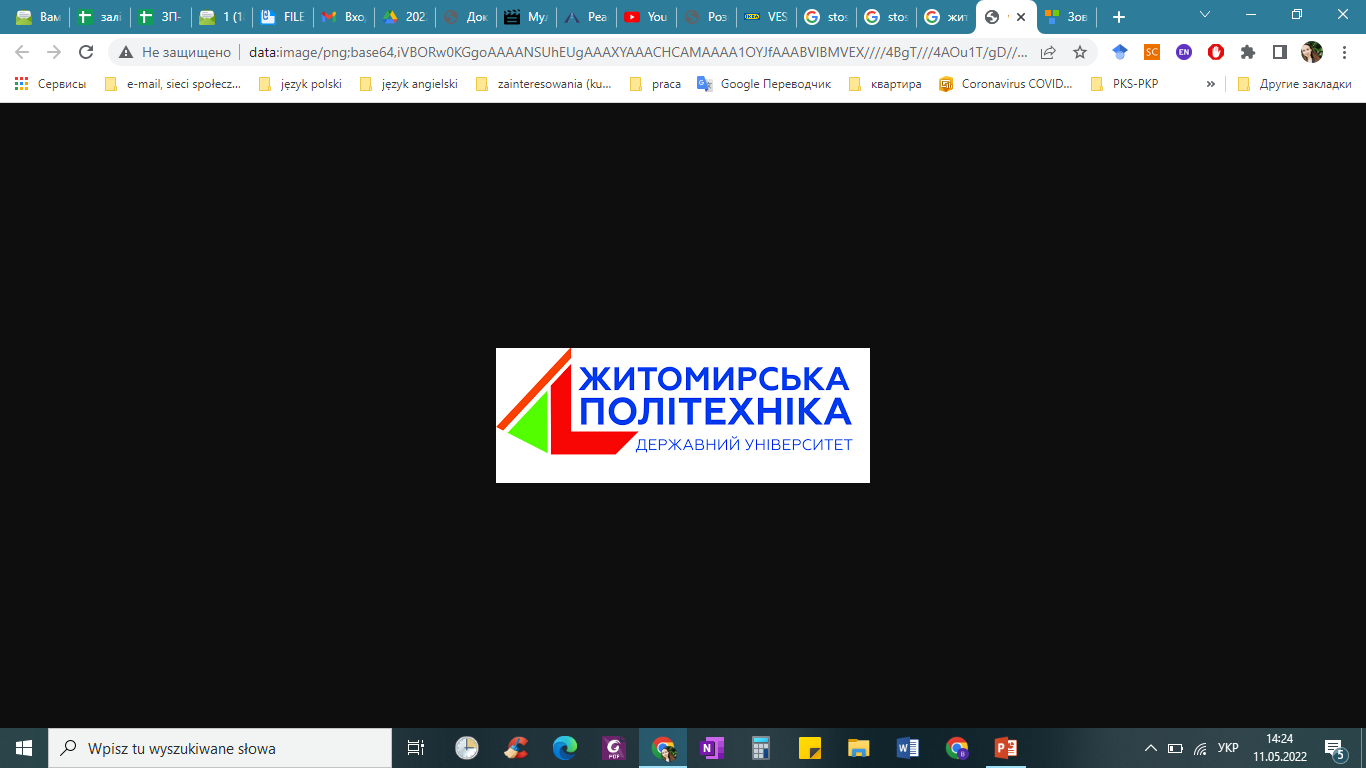 6 Жовтня 2022 року за основу було прийнято законопроєкт, який суттєво змінює законодавство про захист прав споживачів в Україні. Законопроєкт не просто вносить зміни в чинний Закон України «Про захист прав споживачів», а фактично пропонує прийняти повністю нову його редакцію.
Насамперед ст. 1 значно розширює понятійно-категоріальний апарат у порівнянні із Чинним законом, що, зокрема, викликано поширенням його дії на нові сфери відносин. Так, запроваджуються такі поняття: «електронний сервіс порівняння продукції (прайс-агрегатор)», «електронний торговельний майданчик (маркетплейс)», «суб’єкт електронної торгівлі», «цифрова послуга», «цифровий вміст», «споживча освіта та/або просвіта», «комерційна гарантія», «комерційна практика» тощо. Пропоновані підходи до визначення понять відповідають законодавству Європейського Союзу, зокрема, директивам, що регулюють електронну комерцію на теритторії ЄС.
Встановлення принципів захисту прав споживачів

Серед змін загального характеру, що пропонуються, можна також назвати запровадження переліку принципів здійснення захисту прав споживачів у ст. 3. Хоча на перший погляд може здаватися, що таке положення не має особливого практичного значення, принципи можуть у майбутньому відігравати важливу роль для тлумачення неоднозначних положень законодавства, а також для заповнення прогалин законодавства, що можуть утворитися внаслідок розвитку суспільних відносин. Варто наголосити на принципі пріоритетності прав та інтересів споживачів перед будь-якими іншими інтересами і цілями суб’єктів господарювання, принципі прийняття рішення на користь споживача у випадках двозначності положень, принципі врахування потреб вразливих категорій споживачів.
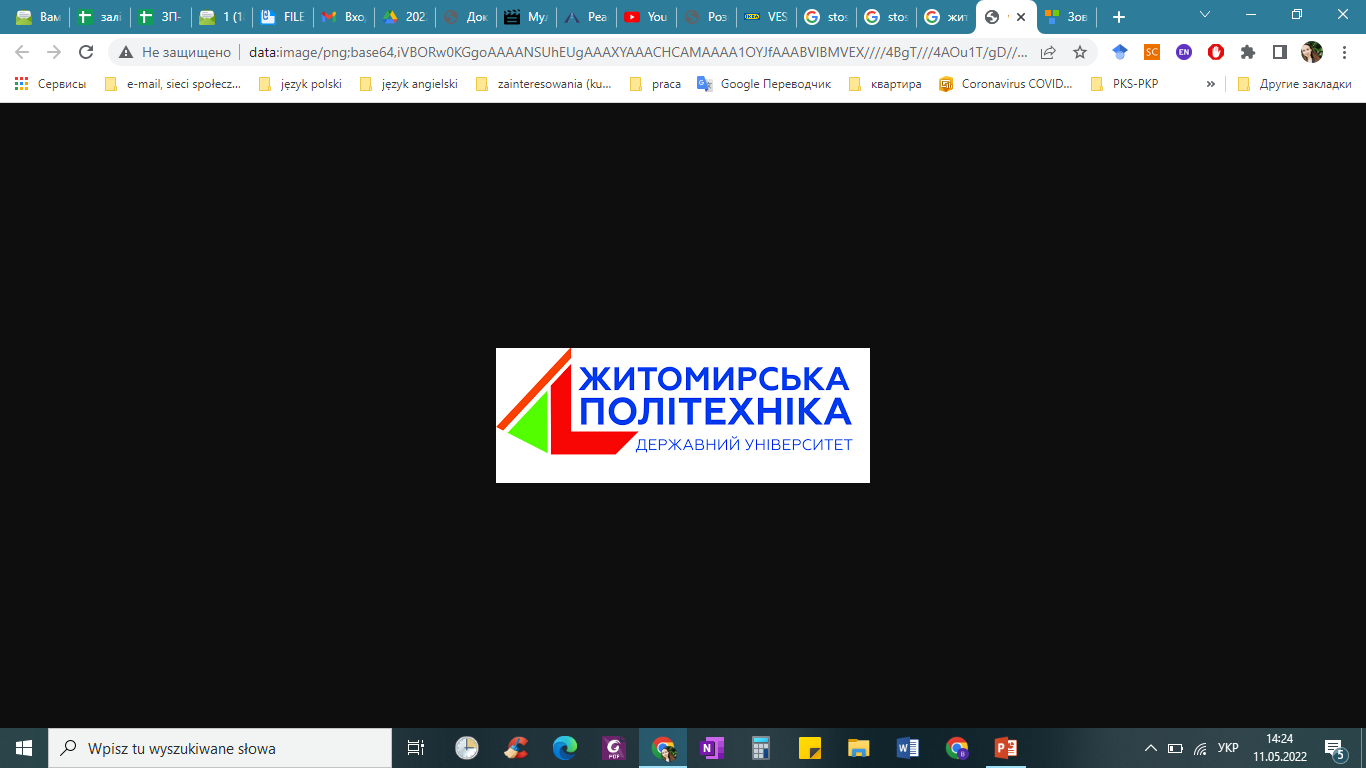 Регулювання електронної 
торгівлі

Переходячи до конкретних змін, що вносяться, насамперед необхідно звернути увагу на регулювання правовідносин у сфері електронної комерції. Неврегульованість торгівлі через електронні майданчики довго вважалася, чи не основним доказом застарілості Чинного закону.
Ст. 17 нової редакції врегульовує права споживачів під час придбання продукції шляхом електронної комерції. Зокрема, на продавця покладається зобов’язання розміщувати умови договору на вебсайті у легкодоступному місці, аби споживач міг ознайомитися; подавати спеціально передбачену звітність в центральні органи виконавчої влади; розміщувати на вебсайті загальні відомості про суб’єкта господарювання, достатні для ідентифікації. Останнє положення стосується також тих суб’єктів, які на власних платформах розміщують продукції інших осіб.
Окремо врегульовано порядок використання таких особистих даних як адреса електронної пошти покупця. Зокрема, заборонено надсилати на надані адреси будь-як листи без попередньої згоди споживача.
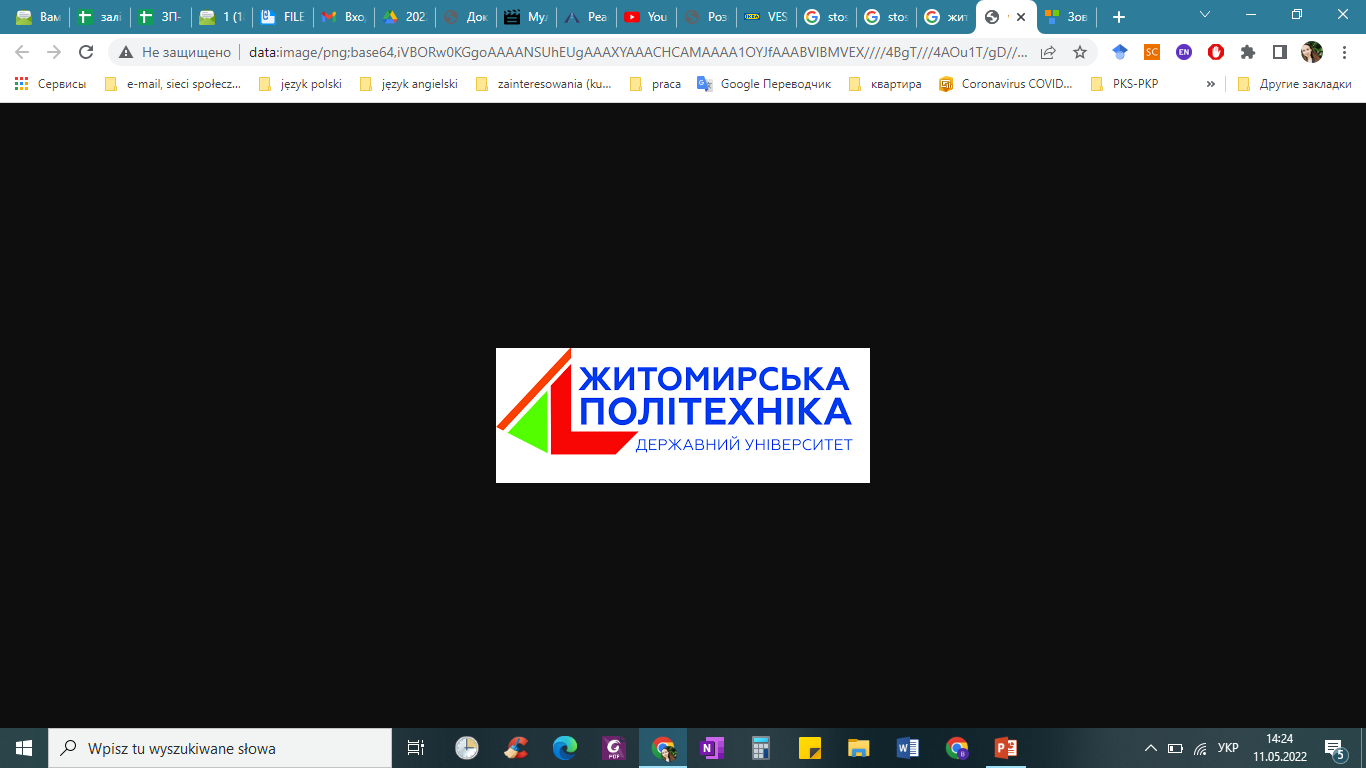 Захист прав споживачів у випадку придбання товару з недоліком

Старий закон також передбачає порядок захисту прав споживачів у випадку придбання продукції неналежної якості, що в загальних рисах збігається з положеннями гармонізованого закону. Тим не менш, важливим новим положенням є обмеження строку, протягом якого продавець має здійснити ремонт чи заміну товару з недоліком за вимогою споживача. Чинний закон послуговується оцінною категорією «розумний строк», коли мова йде про усунення недоліків товару. Водночас, гармонізований закон вже встановлює строк 14 днів, протягом яких має бути здійснено ремонт товару з недоліком та встановлює зобов’язання продавця замінити товар, якщо ремонт протягом 14 днів здійснити неможливо.

Скасовується вимога щодо створення і утримання обмінного фонду товарів 
Запроваджується електронна форма гарантійних документів 


Тим не менш, необхідно зазначити, що новий закон, на відміну від старого закону, не передбачає обов’язок продавця здійснити негайну заміну товару на вимогу покупця у випадку наявності товару.
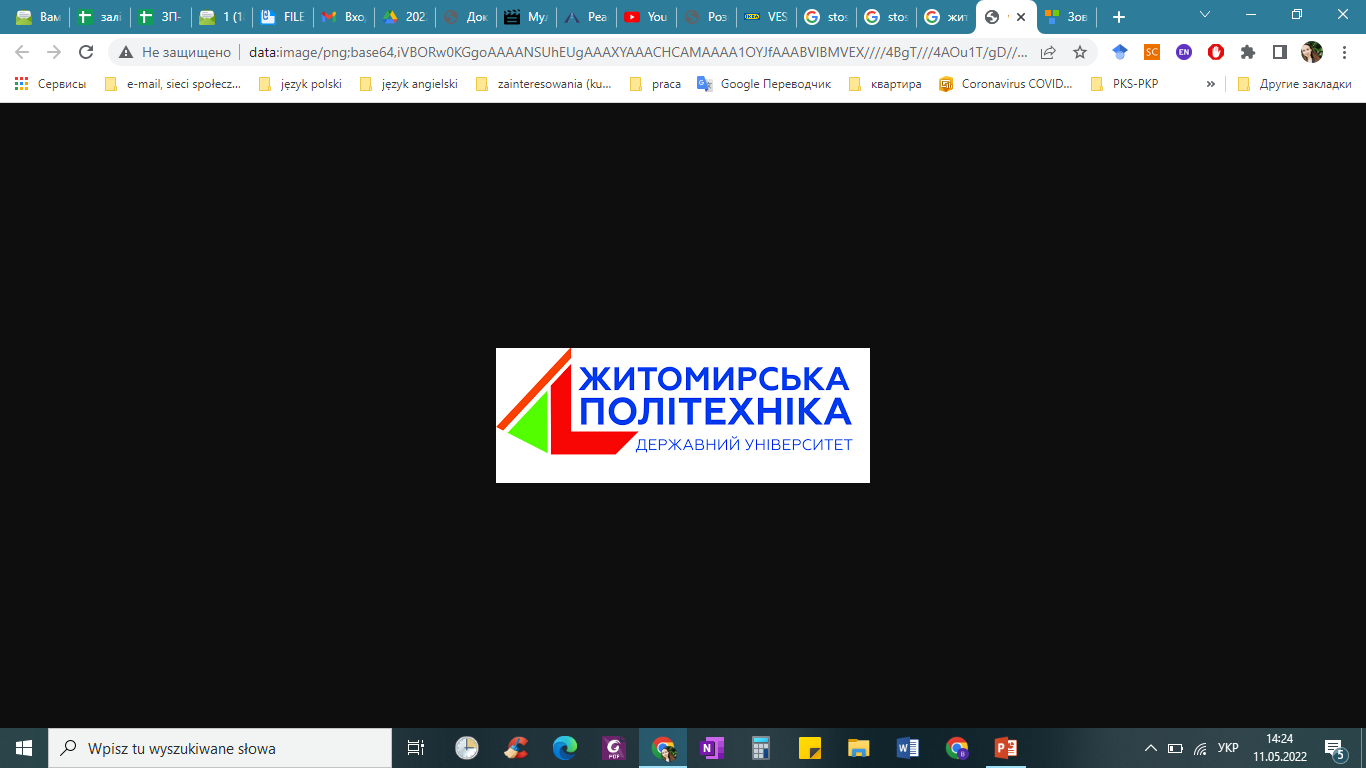 В межах нового Закону законодавець вводить поняття автоматизованої системи перевірених продавців, що буде складовою частиною Єдиного державного веб-порталу для споживачів у сфері електронної комерції (так званий Портал е-покупець). Цей Портал допоможе здійснювати збирання, накопичення, обробку, захист, облік та надання споживачам інформації про суб'єктів електронної комерції, а також проводити необхідну комунікацію. 

Для посилення контролю за суб'єктами господарювання в сфері електронної комерції також вводиться поняття перевіреного продавця. Такий статус можна отримати після електронної ідентифікації, перевірки відомостей про суб'єкта та здійснення реєстрації на Порталі.
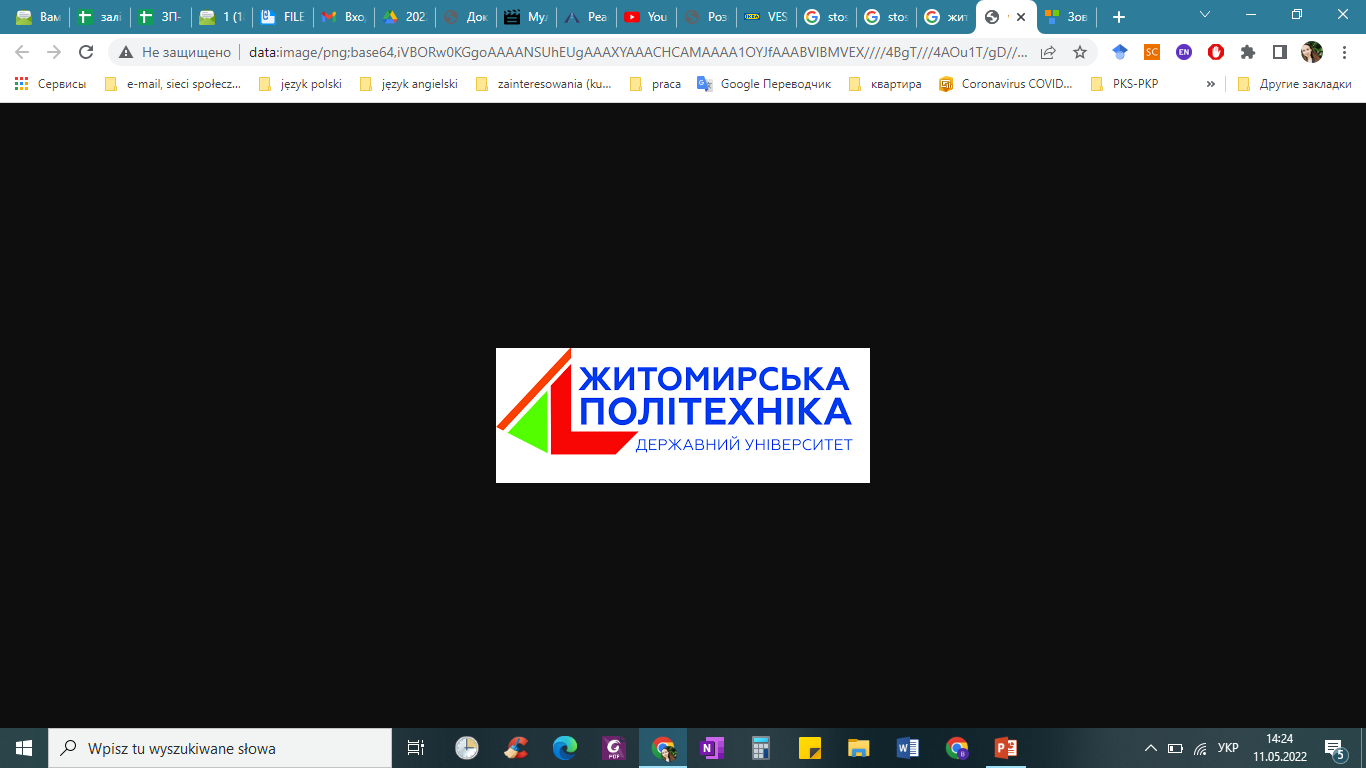 Згідно із законом передбачено нові норми, що стосуються мовного питання. Врегульовано питання надання споживачеві інформації про продукцію. Так, інформація про продукцію розміщується на поверхні, що має найбільшу площу, товару чи харчового продукту та/або упаковки, етикетки, приєднаної до товару чи харчового продукту, і не повинна приховуватися або спотворюватися іншою текстовою чи графічною інформацією. При цьому розмір шрифту, яким наноситься інформація державною мовою, не може бути меншим за розмір шрифту, яким подаються відомості іншою мовою.

Крім того, законом встановлено, що інформація про продукцію не може надаватися державною мовою держави-агресора або держави-окупанта.

Закон набуде чинності через рік із дня опублікування, але не раніше дня припинення або скасування воєнного стану.
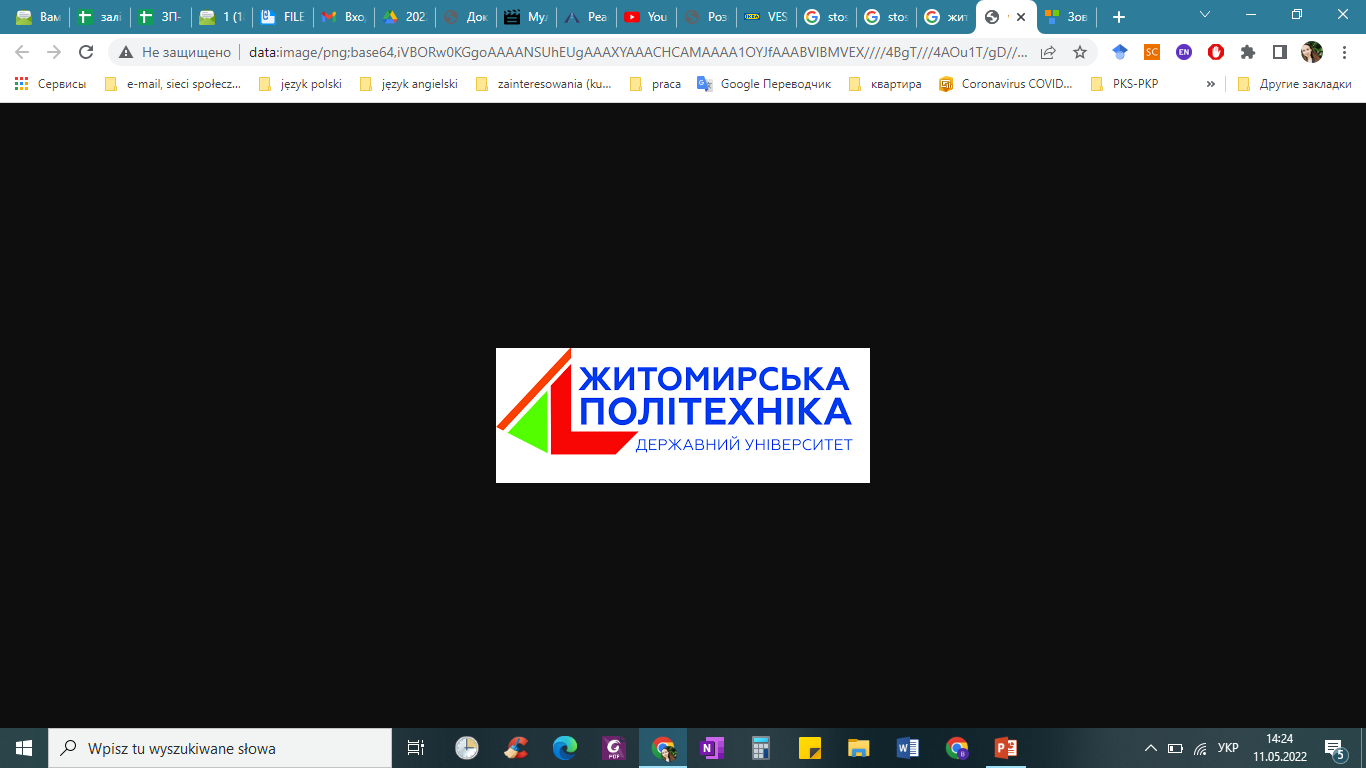 В попередній версії Закону “Про захист прав споживачів” існувало поняття нечесної підприємницької практики, що за змістом об'єднувало прояви недобросовісної конкуренції, а також діяльність, що вводить споживача в оману та є агресивною. Натомість новий Закон вводить поняття нечесна комерційна практика - практика, здійснення якої завдає (може завдавати) шкоди економічним інтересам або спотворює економічну поведінку поживача щодо певної продукції та, зокрема, спонукає або може спонукати споживача дати згоду на здійснення правочину, на який в іншому випадку він не погодився б, вводить споживача в оману або є стосовно нього агресивною. Тобто, законодавець використовує ширший підхід, що в першу чергу бере до уваги оцінку впливу на економічні інтереси споживачів. При цьому закріплюються наступні критерії, за якими визначається чи є комерційна практика нечесною: 
комерційна практика негативно впливає на здатність споживача приймати будь-яке свідоме рішення щодо наміру та умов придбання продукції, яке він не прийняв би за інших умов; 
комерційна практика не відповідає або суперечить усталеним стандартам, нормам та/або правилам професійної сумлінності. 
Звертаємо увагу, що правочини, здійснені з використанням нечесної комерційної практики, є недійсними. 
Окремою статтею встановлюються вимоги до комерційної практики із врахуванням потреб вразливих категорій населення через їх вік, вади розумового або фізичного розвитку. Суб'єкти господарювання повинні враховувати особливі характеристики такої групи споживачів та високу ймовірність здійснення споживачами такої групи несвідомого вибору або допущення помилки під час укладення правочину щодо обставин, які мають істотне значення.  
Якщо ж виробник чи продавець не враховує таку вимогу, то вважається, що він свідомо провадить нечесну комерційну практику стосовно вразливих груп споживачів.  

Разом із тим, закріплюється виняток, відповідно до якого такі вимоги не стосуються правомірної рекламної діяльності. Наприклад, використання в рекламі висловів, що не повинні сприймати буквально, - не відноситься до нечесної комерційної практики.
Також досить детальне регулювання присвячено оманливій комерційній практиці та закріплено такі її ознаки: 
1. Здійснюється у спосіб, який впливає (може вплинути) на наміри або змушує споживача прийняти невиправдане рішення про придбання продукції, яке в іншому (протилежному) випадку він не прийняв би, - фактично дублюється положення про нечесну комерційну практику; 
2. Передбачає: 
а) будь-яке пропонування продукції, яке створює можливість сплутати продукцію з іншою продукцією, торгівельною маркою або іншими ознаками конкурента; 
б) дії суб'єкта господарювання, що не відповідають кодексу поведінки (якщо суб'єкт заявляє про приєднання до такого кодексу). 
Поряд із “оманливою комерційною практикою” вводиться поняття “комерційної практики, що вводить в оману”, тобто практика, під час провадження якої: 
1. Суб'єкт господарювання не надає суттєвої інформації про продукцію або приховує, надає несвоєчасно чи надає у нечіткий, незрозумілий чи двозначний спосіб інформацію про продукцію, необхідну споживачу для ознайомлення до моменту прийняття ним зваженого рішення про купівлю продукції; 
2. Поширюється неправдива інформація - інформація, що не відповідає дійсності або викладена у спосіб, що має або може мати наслідком її неправильне сприйняття споживачем.
Крім цього, досить детально перераховано види комерційної практики, що вводить в оману, серед яких цікавими нововведеннями є: 

представлення встановленого законодавством права споживача як наданого продавцем продукції привілею;  
хибне твердження, що продукція може вилікувати захворювання або має інші лікувальні якості (крім лікарських засобів та медичних виробів); 
опис продукції словами “безкоштовно”, “безоплатно” або іншими аналогічними за змістом, якщо споживач несе більші витрати, ніж неминучі витрати на доставку такої продукції; 
включення до маркетингових матеріалів, рахунка-фактури або аналогічного документа, який передбачає оплату продукції, що створює у споживача хибне враження, ніби він уже замовив продукцію; 
оплату продукції, що створює у споживача хибне враження, ніби він уже замовив продукцію; 
виведення за результатами пошукового запиту споживача в Інтернеті інформації про запитувану продукцію у вищий рейтинг без зазначення, що це є рекламою або що досягнення високого рейтингу продукції за результатами пошуку в Інтернеті оплачено суб'єктом господарювання; 
твердження про те, що відгуки про продукцію надаються споживачами, які придбали чи використовують таку продукцію, без перевірки достовірності походження таких відгуків.
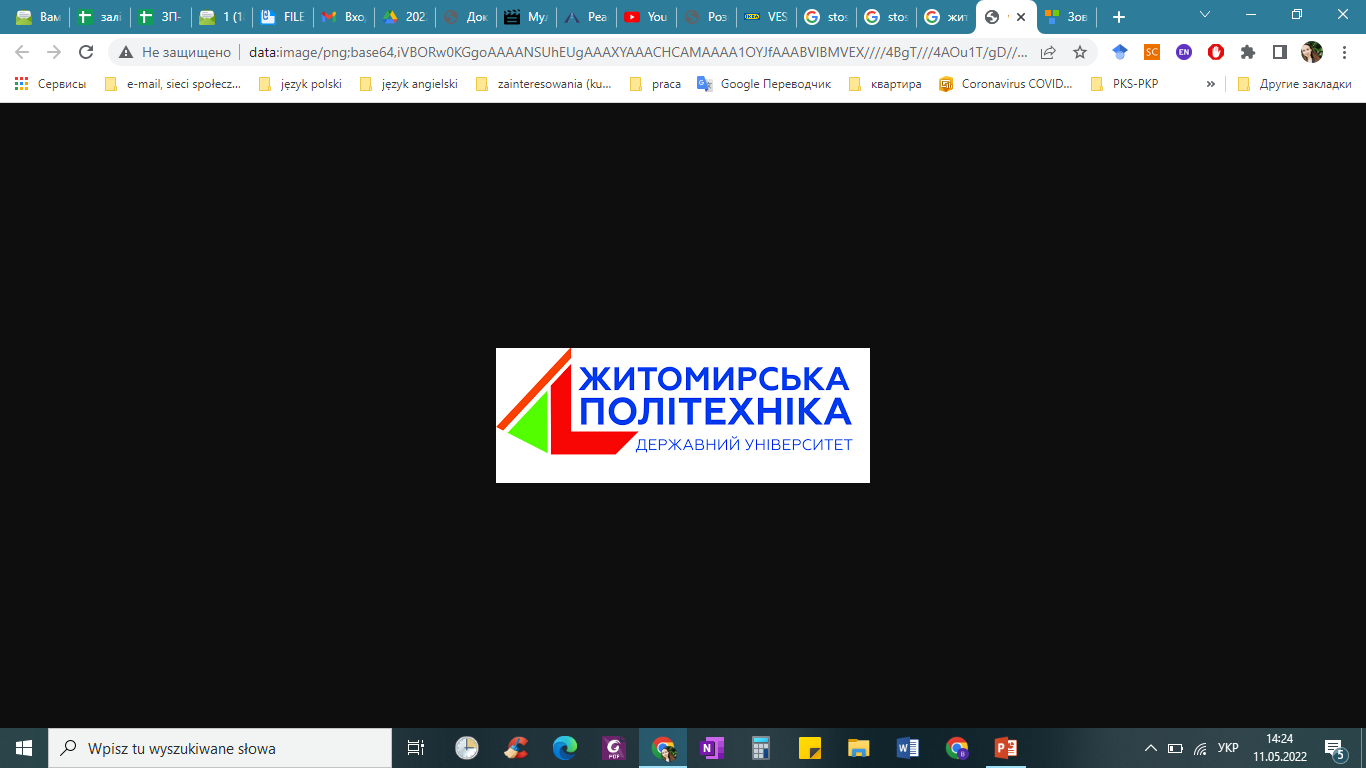 Розширено повноваження Держпродспоживслужби 

Відтепер якщо суб'єкт господарювання, що не розмістив на веб-сайті достовірну інформацію про власне найменування та місцезнаходження, то Держпродспоживслужба, як компетентний орган, може звернутися до провайдерів інтернет-послуг щодо обмеження доступу до такого веб-сайту (або частини веб-сайту чи програмного забезпечення). 
Новий Закон закріплює законодавчу основу для створення та діяльності громадських об'єднань в сфері захисту прав споживачів. Серед іншого такі громадські об'єднання отримують право подавати до суду позови з питань захисту прав споживачів, у тому числі щодо невизначеного кола споживачів. 

Отже, новий Закон “Про захист прав споживачів” допоможе наблизити національне законодавство в сфері захисту прав споживачів до принципів та практик ЄС. Набуття чинності цим Законом значно підвищить рівень захисту прав споживачів у сфері електронної торгівлі. Крім цього, оновлене регулювання зменшує ризики нечесних комерційних практик, зокрема у сфері електронної комерції, оскільки суб'єкти господарювання матимуть рівні умови для здійснення електронної торгівлі та чесної конкуренції.
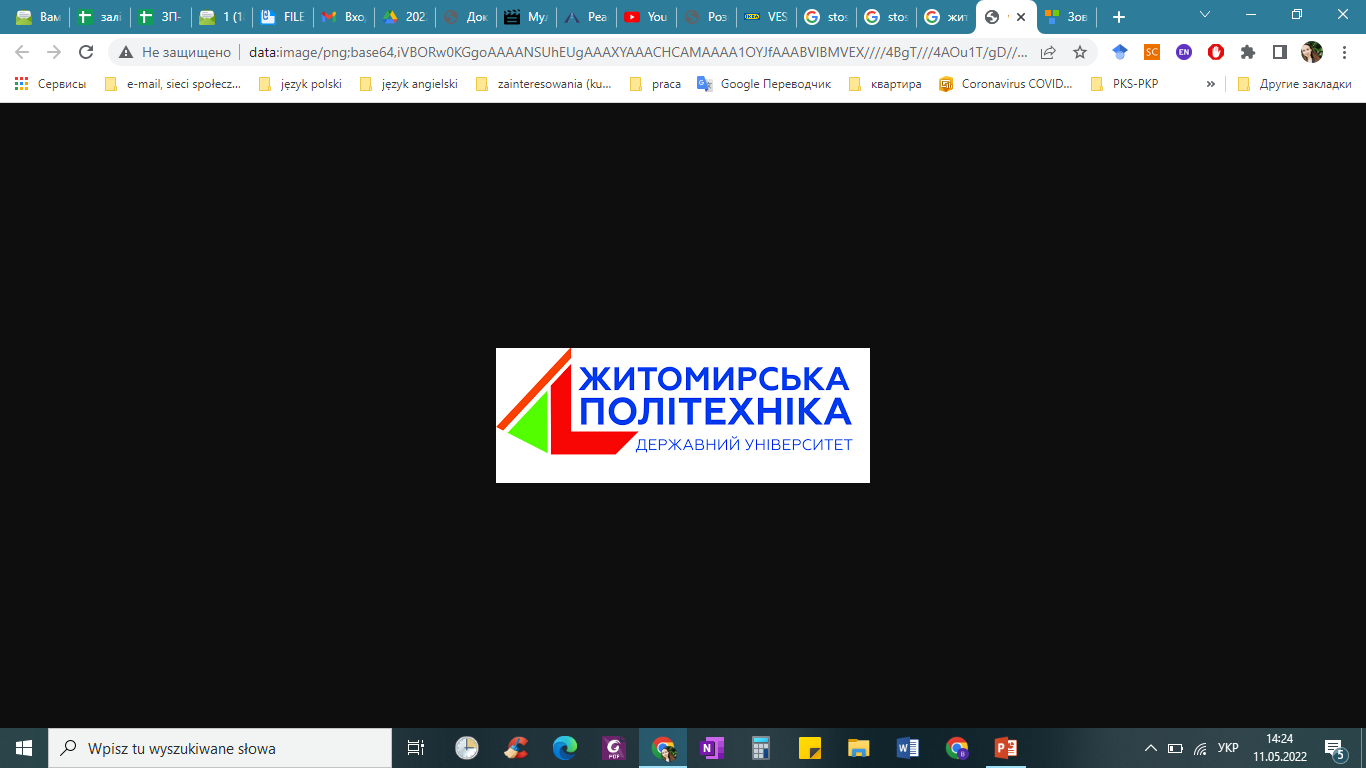